VLAST-P ECAL on-orbit MIP calibration
2025/03/18
Speaker : Jiaxuan Wang
Motivation
Geomagnetic cutoff -> On-orbit calibration with different proton spectrum
IGRF13 geomagnetic field update -> Backtracing Json library
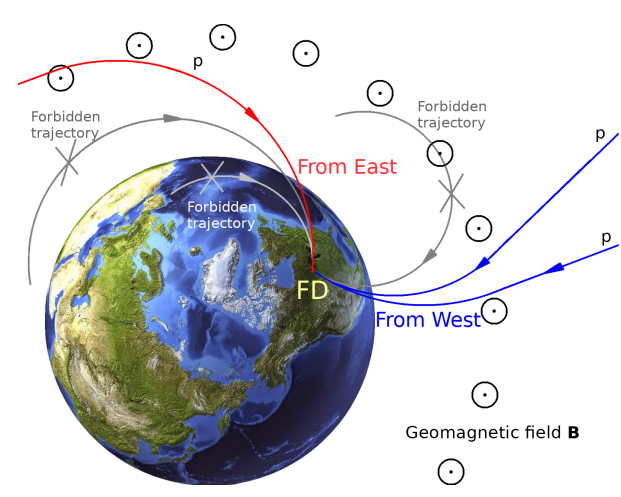 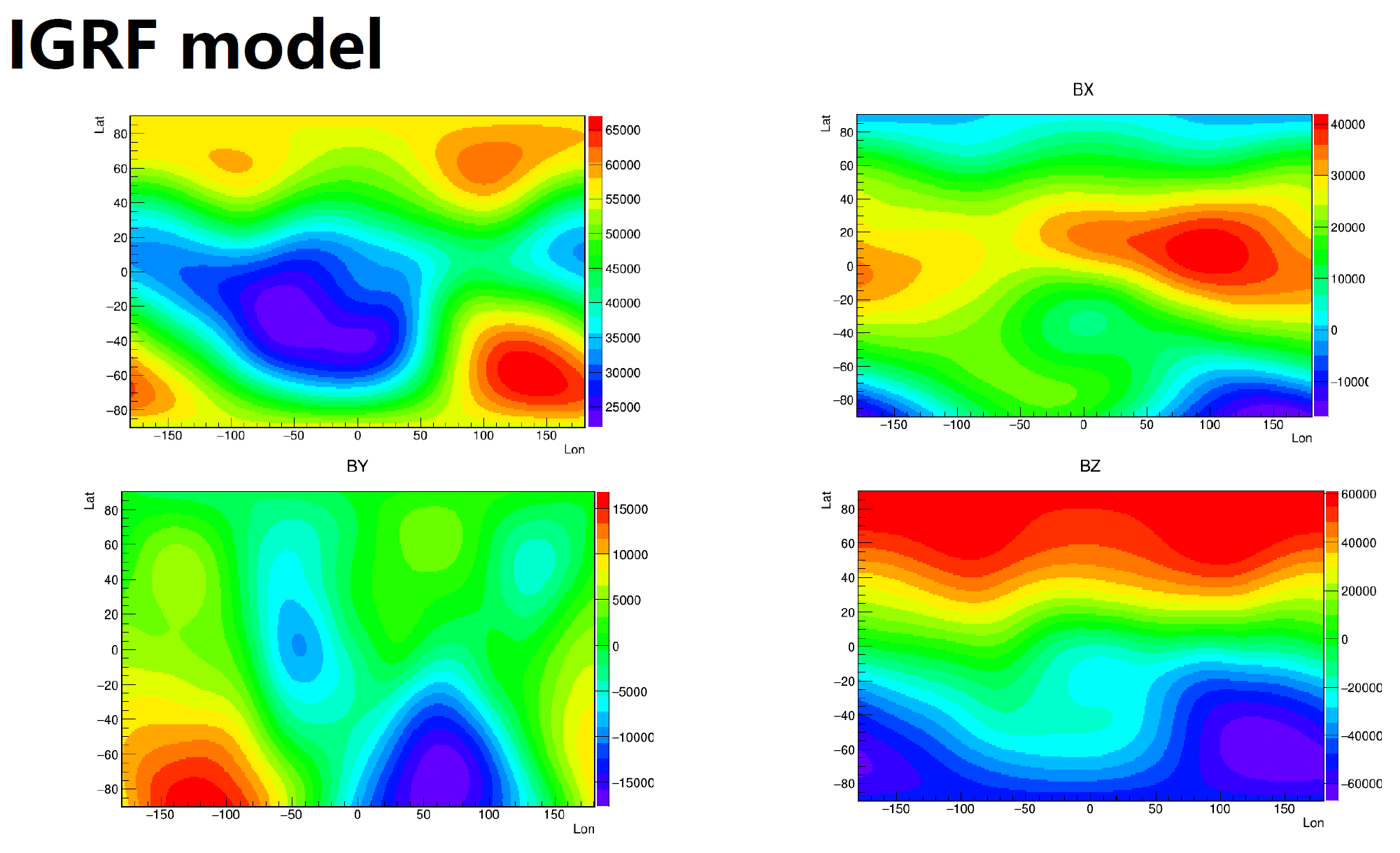 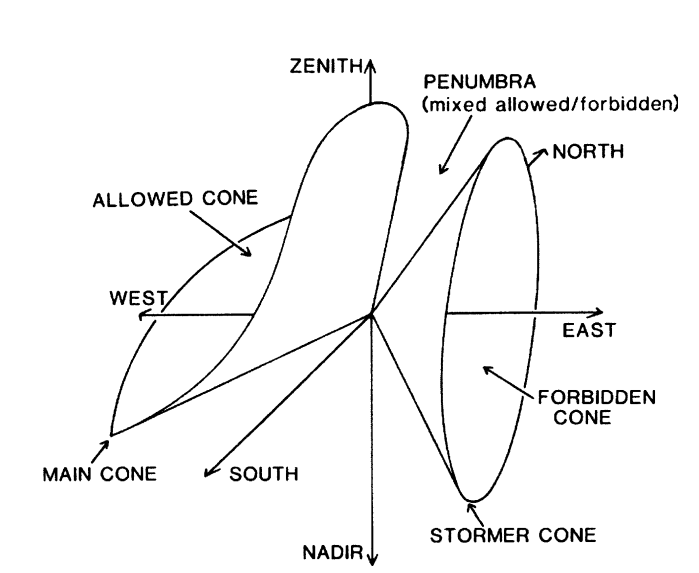 2025/3/18
2
Geomagnetic cutoff MC analysis
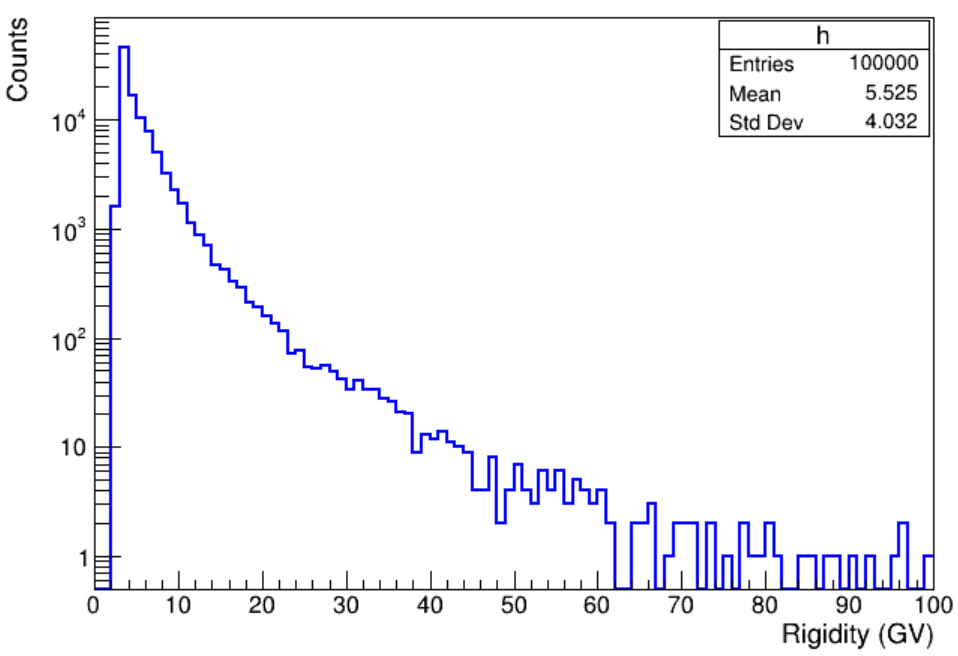 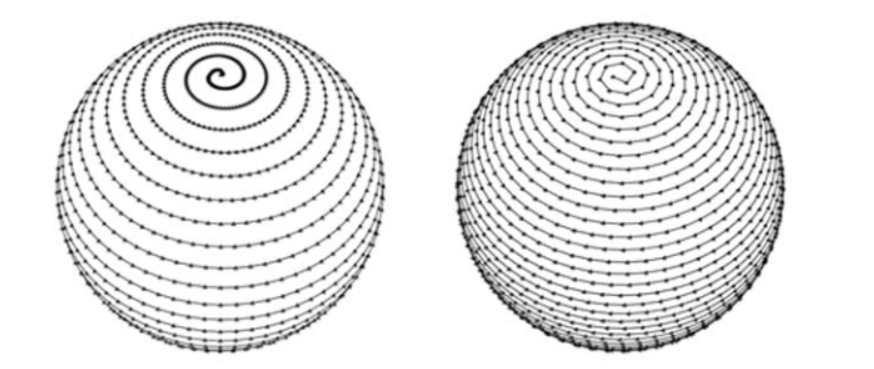 2025/3/18
3
Proton spectrum
Proton spectrum from east and west
Particle selection: along Y axis with 60 degrees cone angle
Block selection: Particle Earth block and geomagnetic cutoff





Next step  
1. Spectrum update with all longitude
2. Apply proton spectrum to VLAST-P ECAL standalone geometry
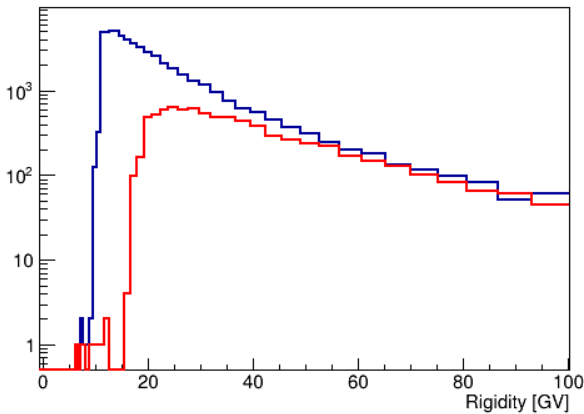 Red: from east
Blue: from west
2025/3/18
4
2025/3/18
5
Lat and lon
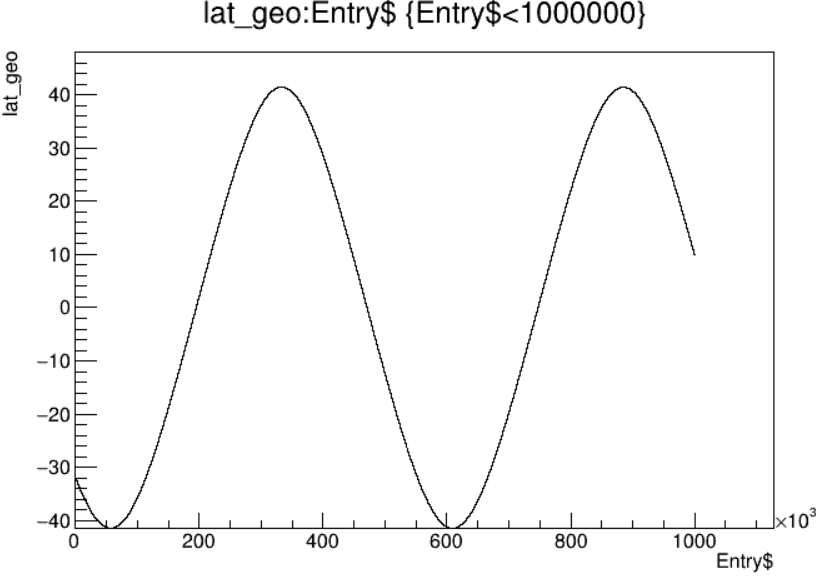 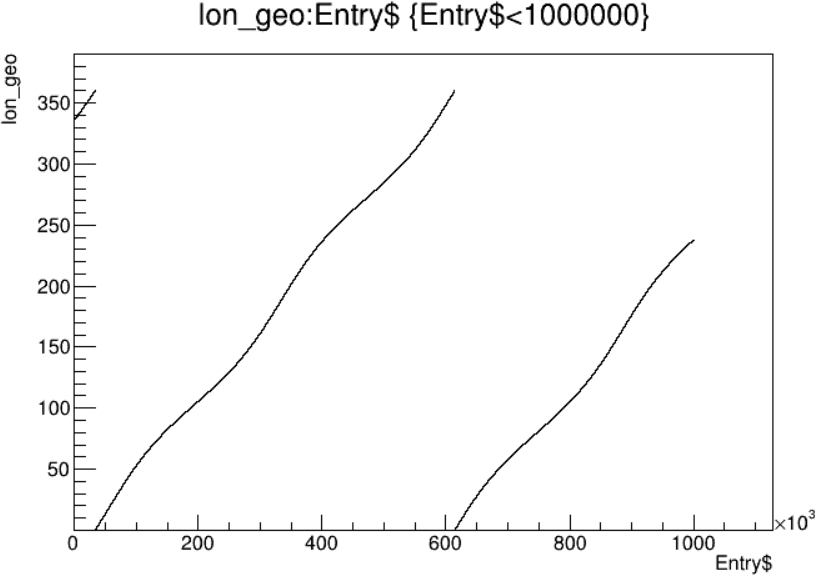 2025/3/18
6
Pos and vel
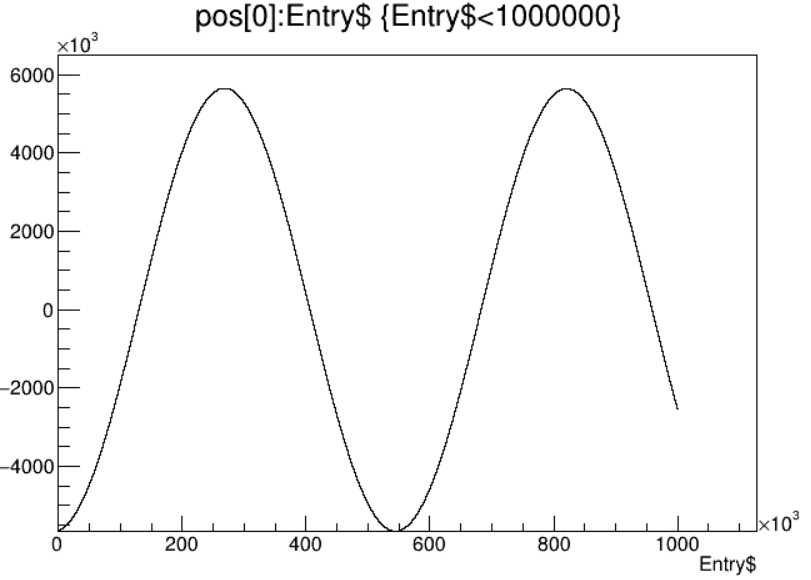 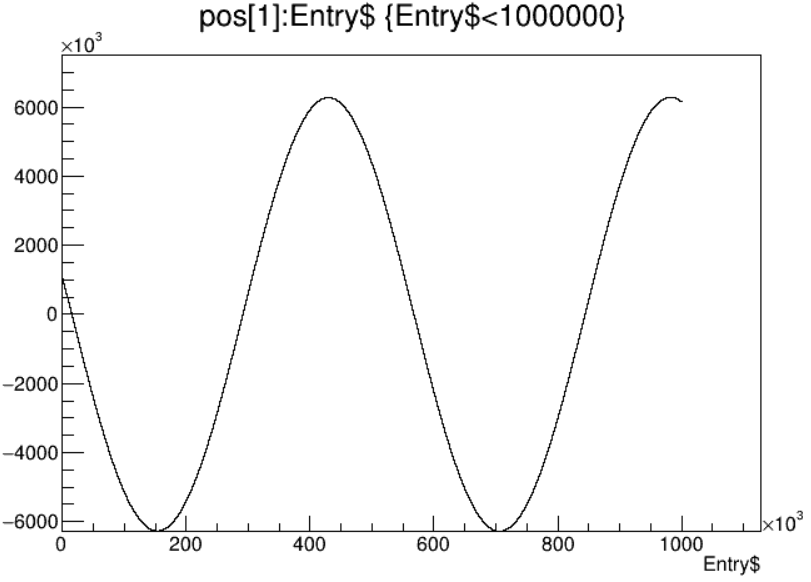 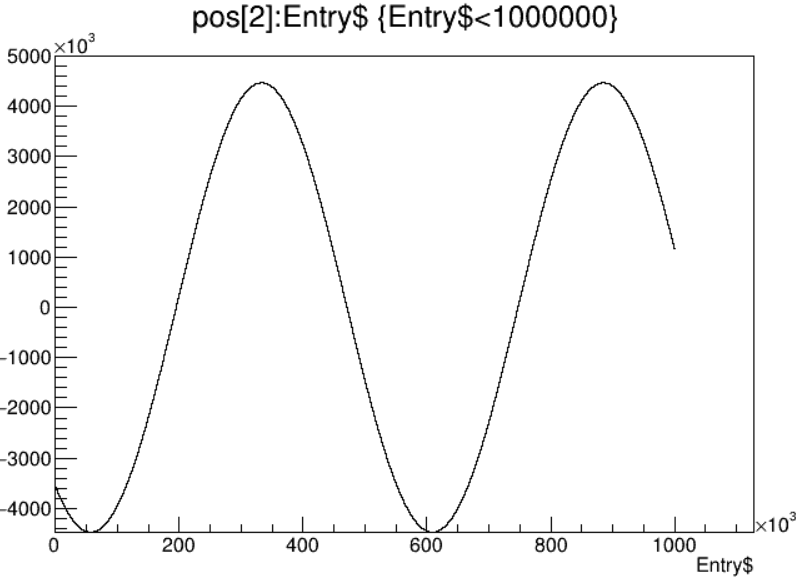 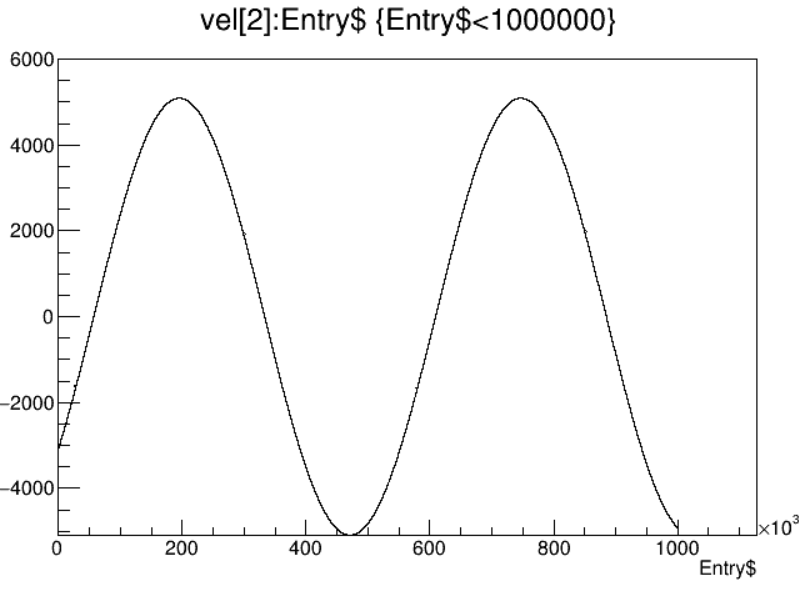 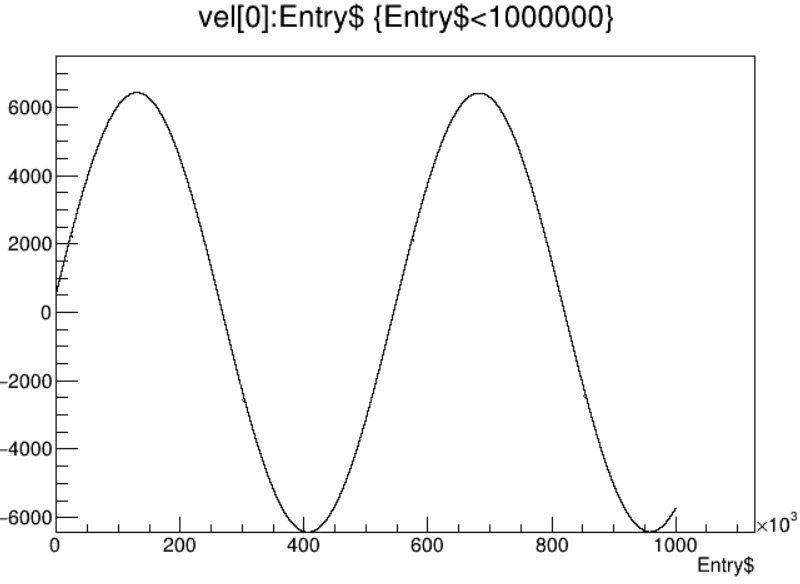 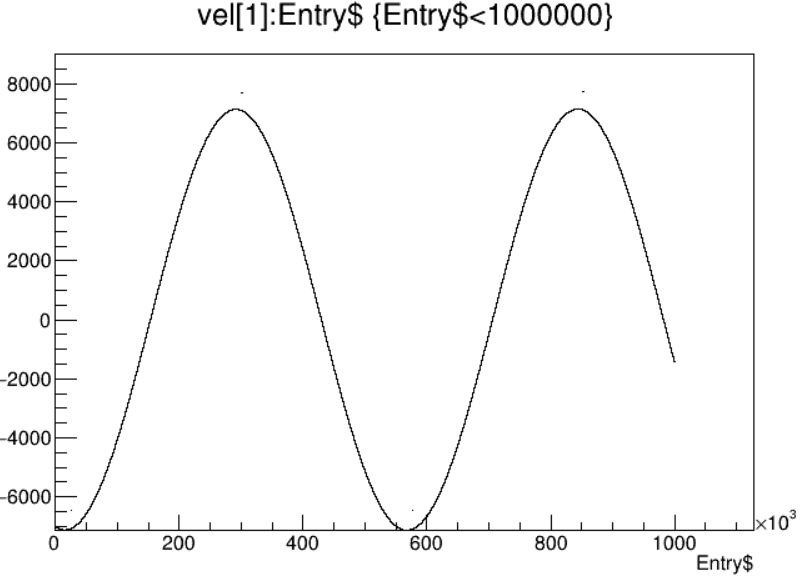 2025/3/18
7
Pos and vel
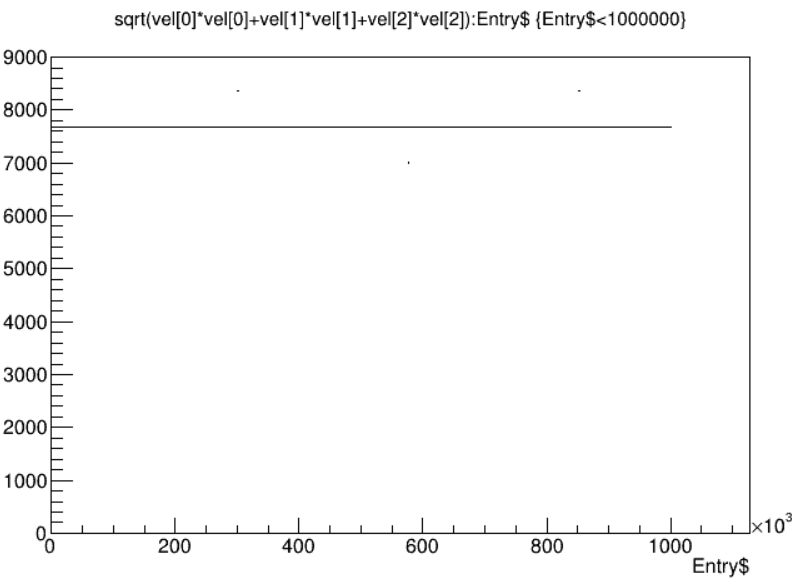 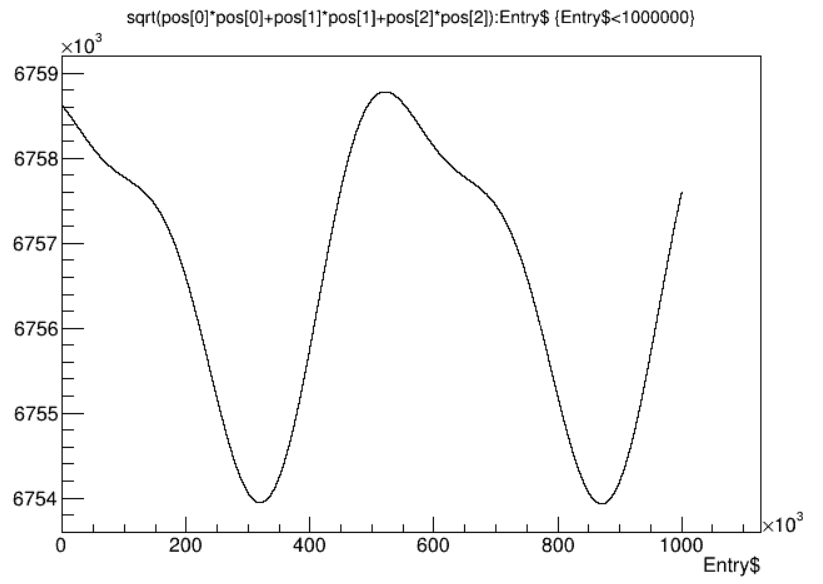 2025/3/18
8
2025/3/18
9